AN EXTENSIVE INVESTIGATION OF A GENE BANK POPULATION OF PEA
Ph.d. Candidate Jens Axel Knuhtsen
Department of Plant and Environmental Science
PEAS & LOVE
24/09/2023
1
24/09/2023
2
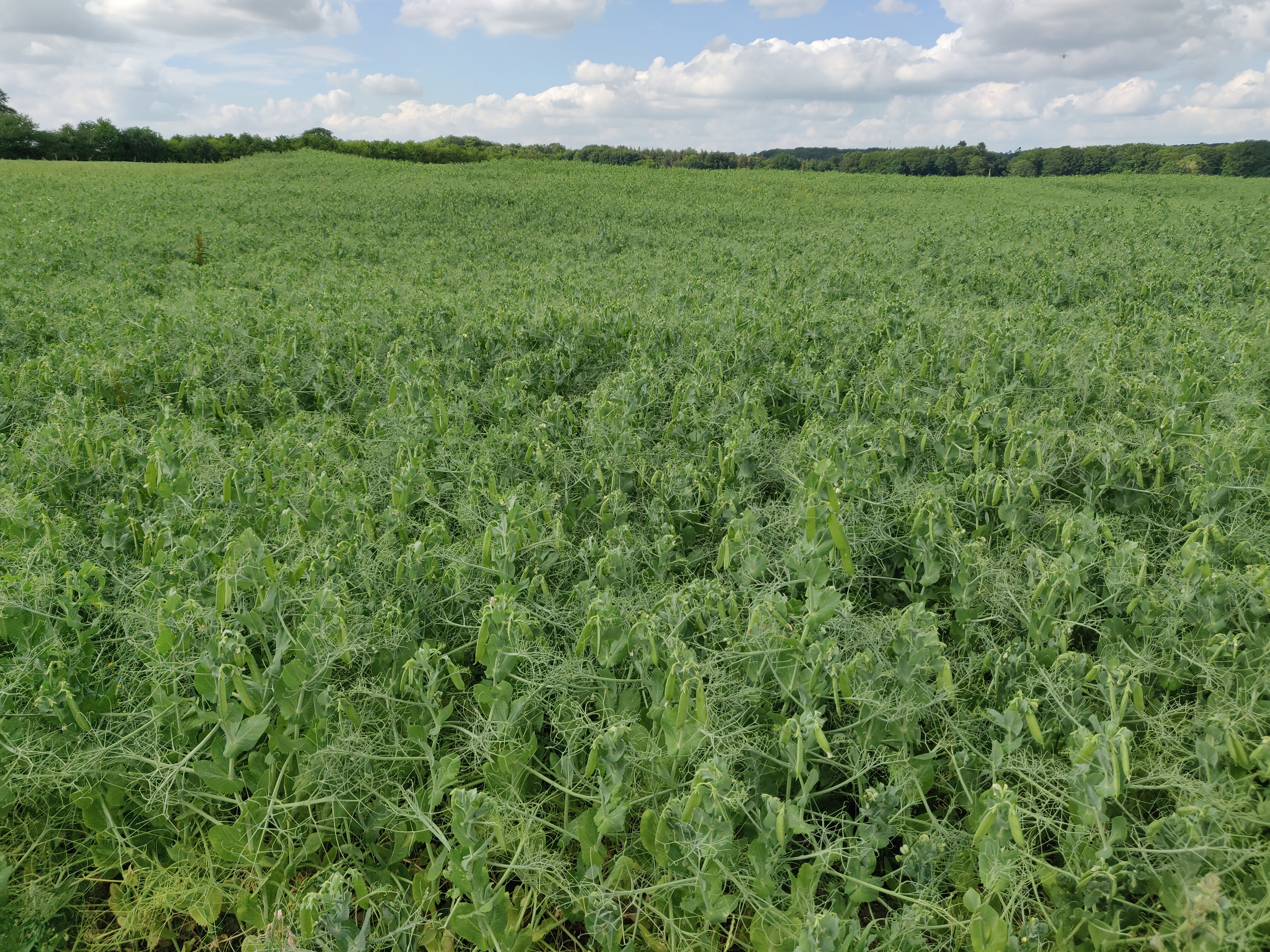 Background
Modern pea varieties – Feed
developed for agronomic traits and yield
24/09/2023
3
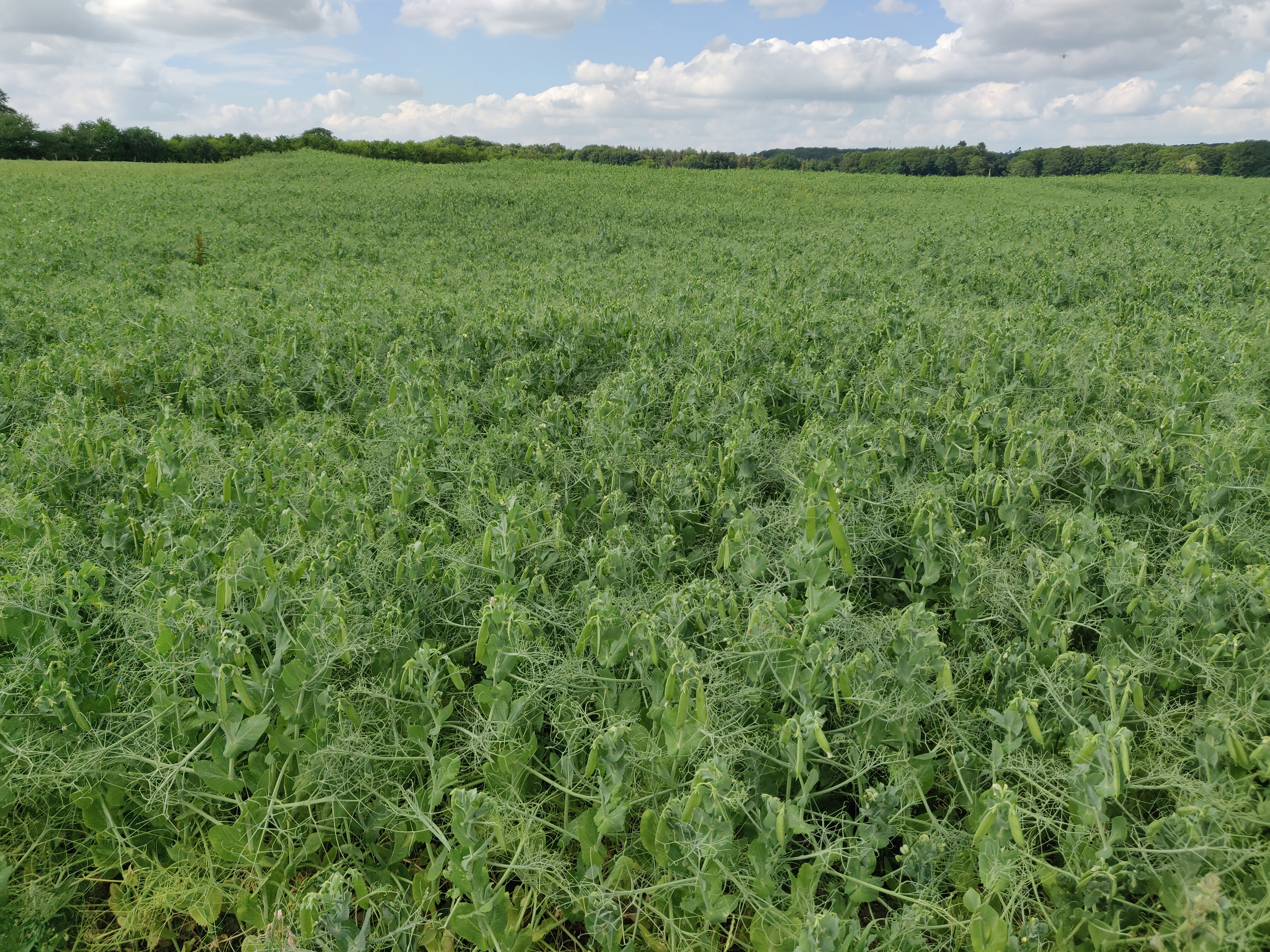 Background
Modern pea varieties – Feed
developed for agronomic traits and yield

The project PEAS & LOVE
24/09/2023
4
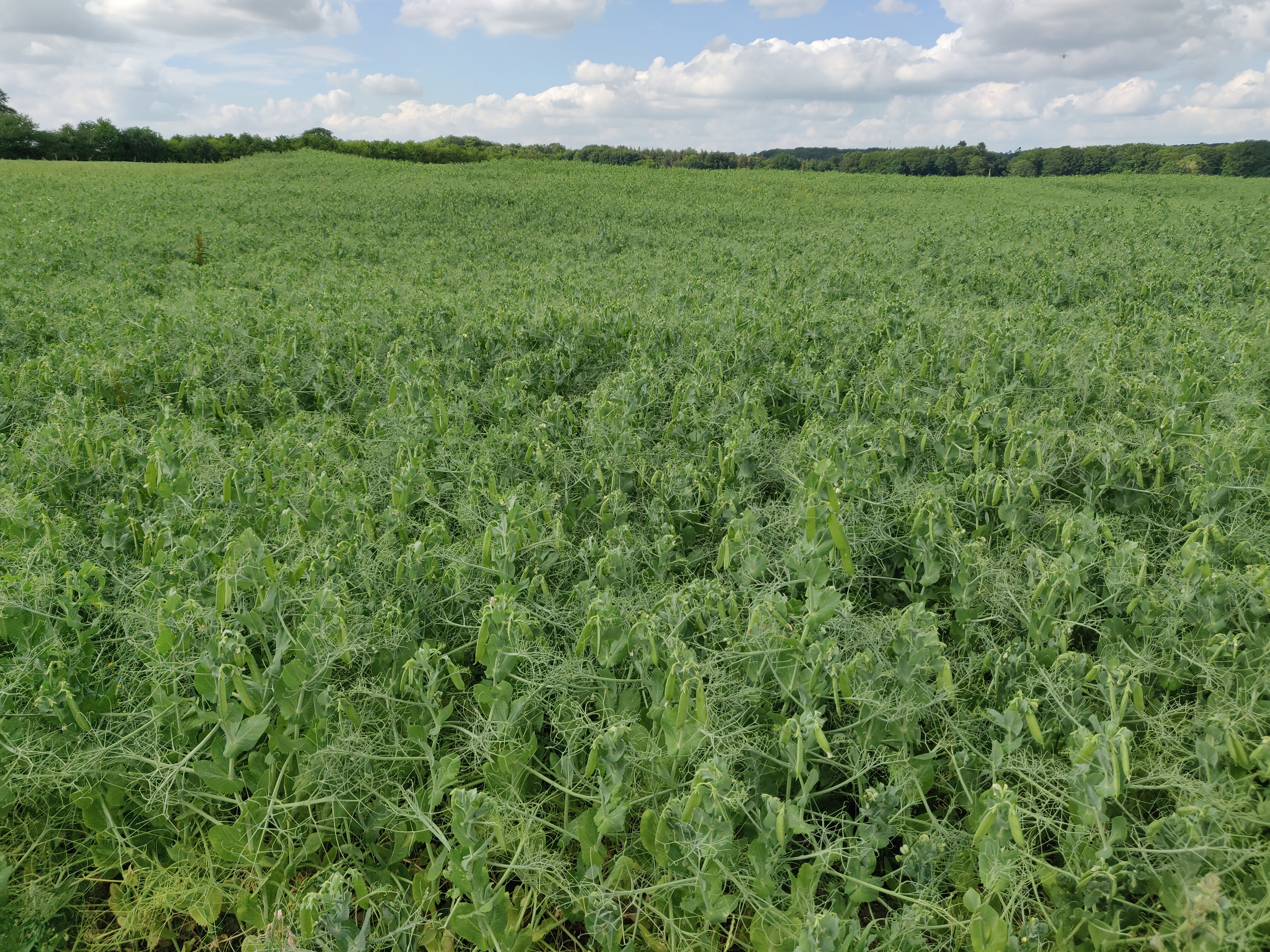 Background
Modern pea varieties – Feed
developed for agronomic traits and yield

The project PEAS & LOVE 

For human consumption?
Taste
Nutritional quality (protein AA, composition)
Visually pleasing (colour, shape, size, etc.)
“Kitchen behaviour”
…
Agronomic performance
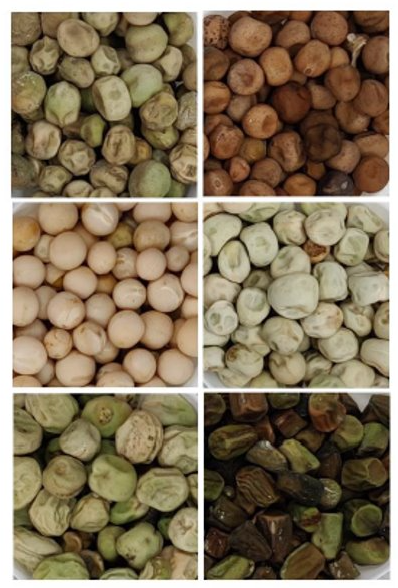 24/09/2023
5
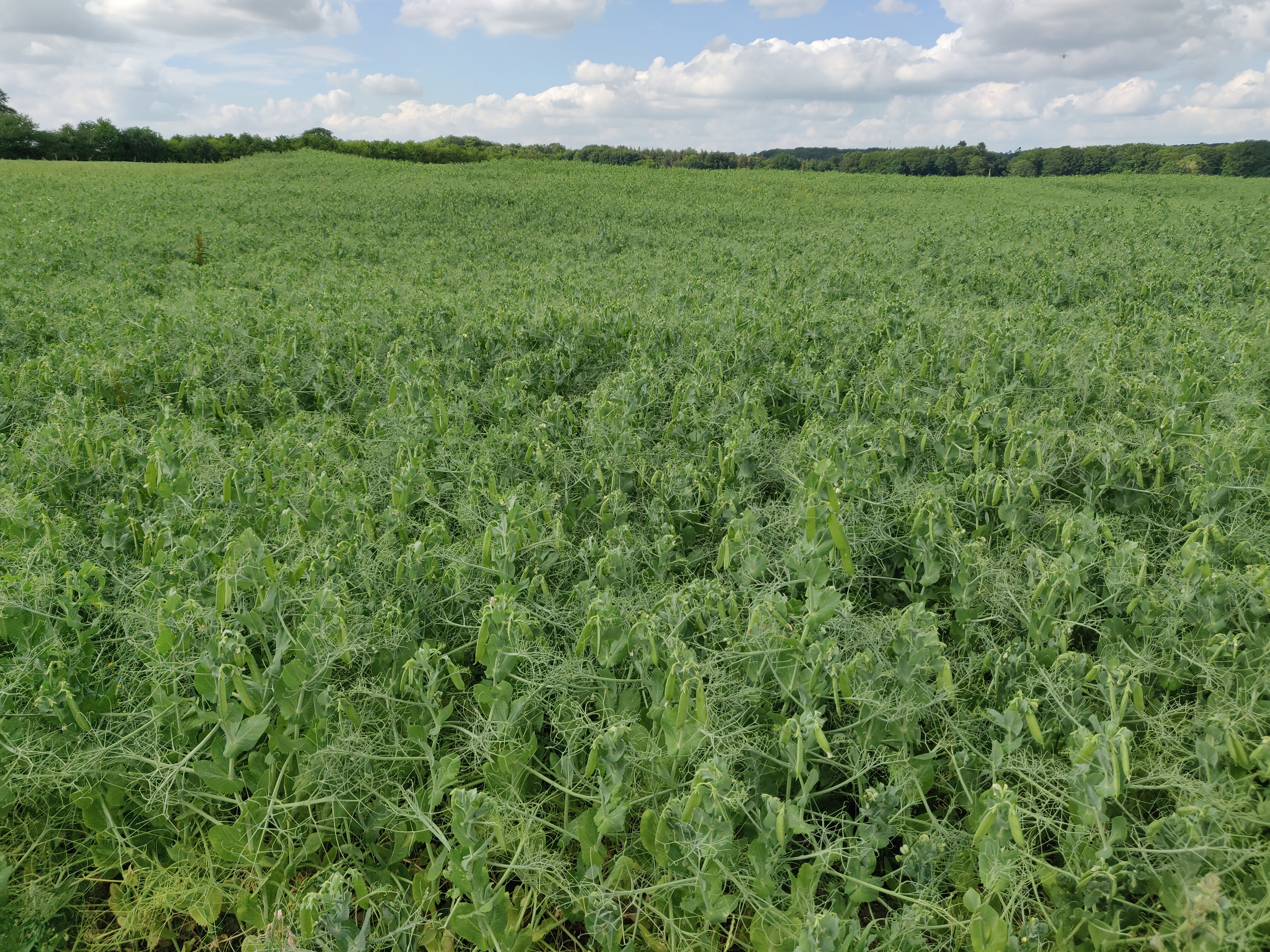 Background
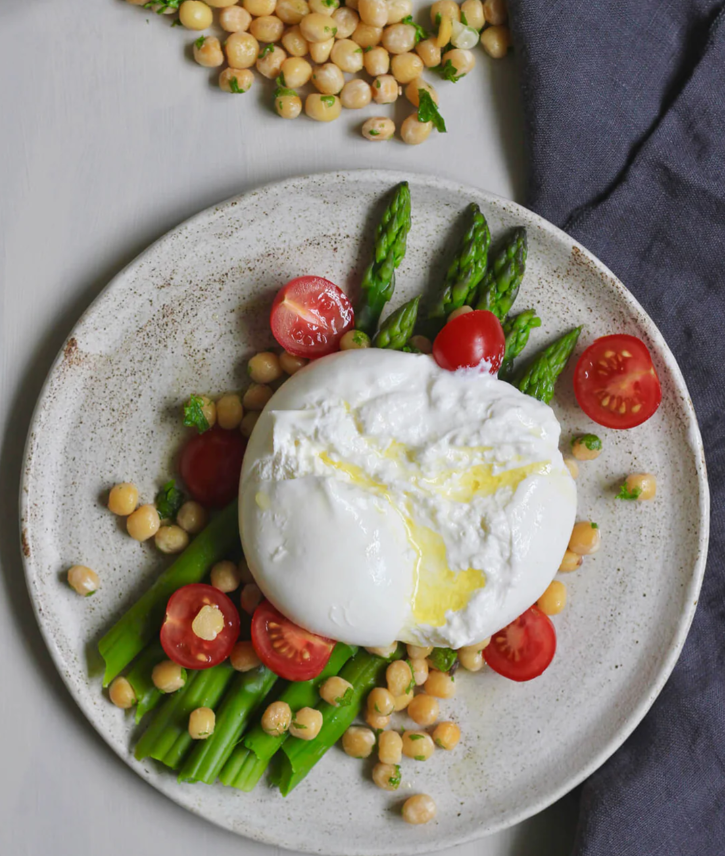 Modern pea varieties – Feed
developed for agronomic traits and yield

The project PEAS & LOVE 

For human consumption?
Taste
Nutritional quality (protein AA, composition)
Visually pleasing (colour, shape, size, etc.)
“Kitchen behaviour”
…
Agronomic performance
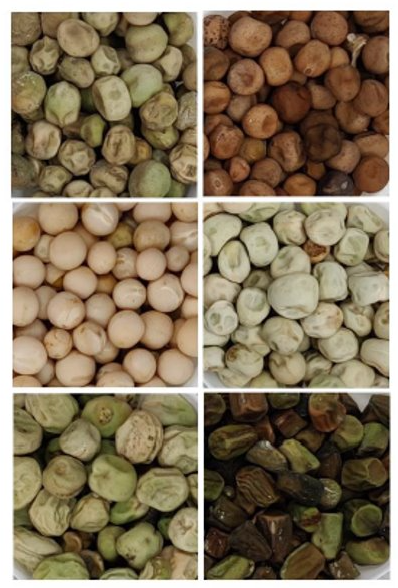 https://Puredansk.dk
24/09/2023
6
Methodology
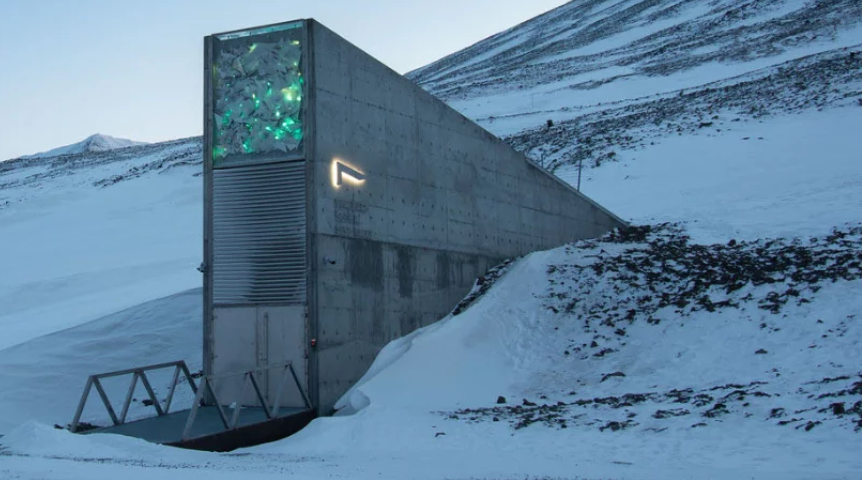 NordGen gene bank
Croptrust.org
24/09/2023
7
Methodology
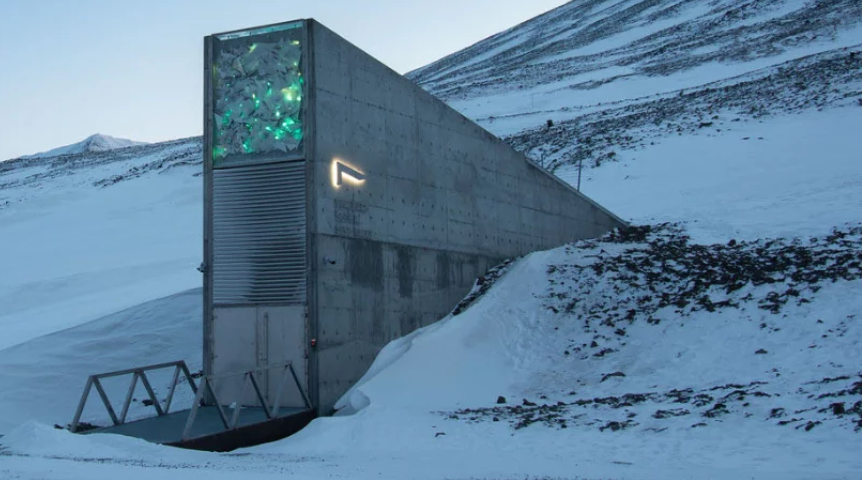 NordGen gene bank

Mostly “old” 
Scandinavian accessions

Pheno+Genotype for 
useful traits
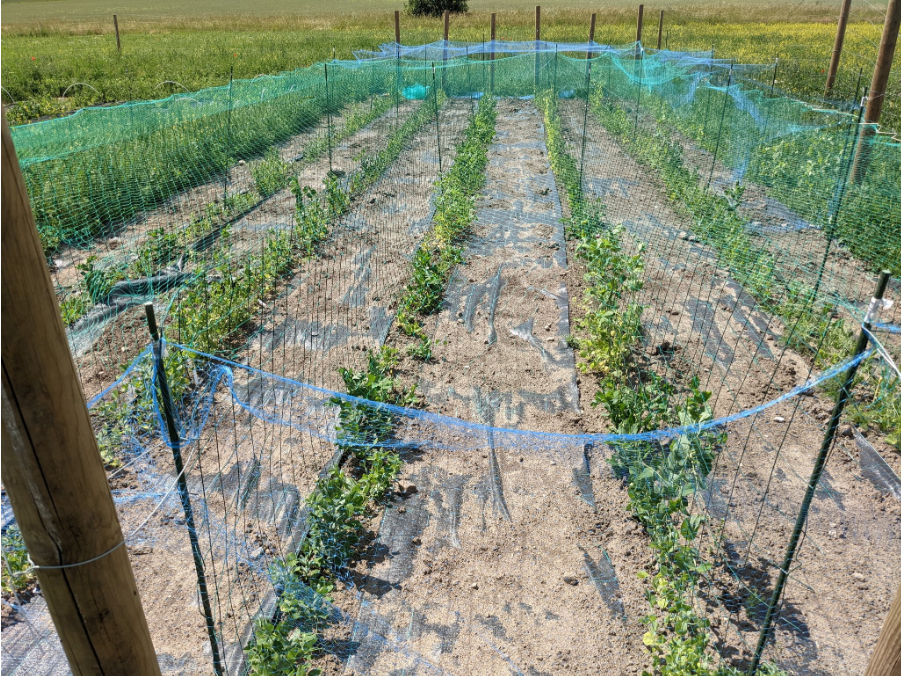 Croptrust.org
24/09/2023
8
Goals
Identify “old” pea accessions relevant for human consumption
24/09/2023
9
Goals
Identify “old” pea accessions relevant for human consumption
 - Good taste
 - Doesn’t boil out
 - Optimal amino acid profile
 - High protein

And ...
24/09/2023
10
Goals
Identify “old” pea accessions relevant for human consumption
 - Good taste
 - Doesn’t boil out
 - Optimal amino acid profile
 - High protein

 - Good agronomic performance
24/09/2023
11
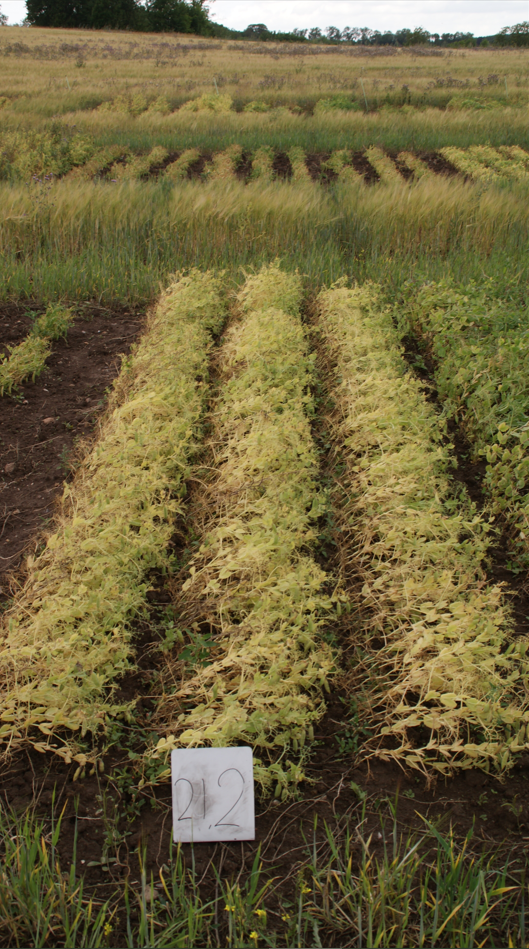 Goals
Identify “old” pea accessions relevant for human consumption
 - Good taste
 - Doesn’t boil out
 - Optimal amino acid profile
 - High protein

 - Good agronomic performance
24/09/2023
12
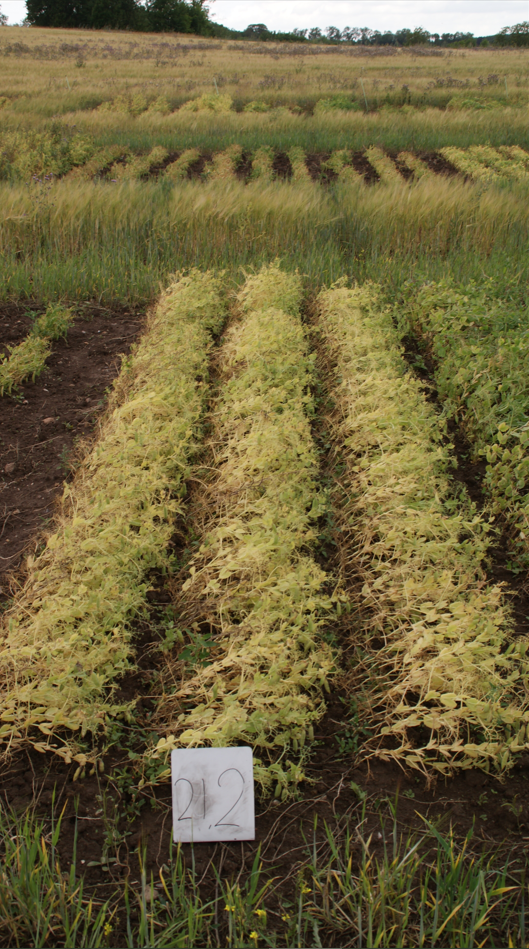 Goals
Identify “old” pea accessions relevant for human consumption
 - Good taste
 - Doesn’t boil out
 - Optimal amino acid profile
 - High protein

 - Good agronomic performance
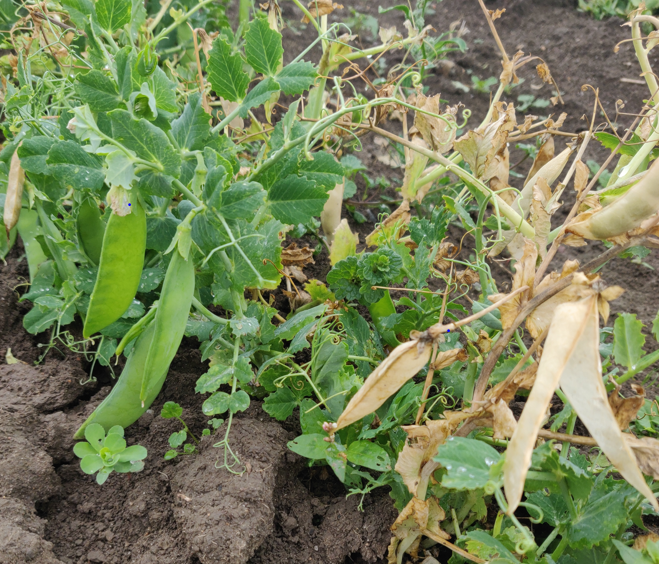 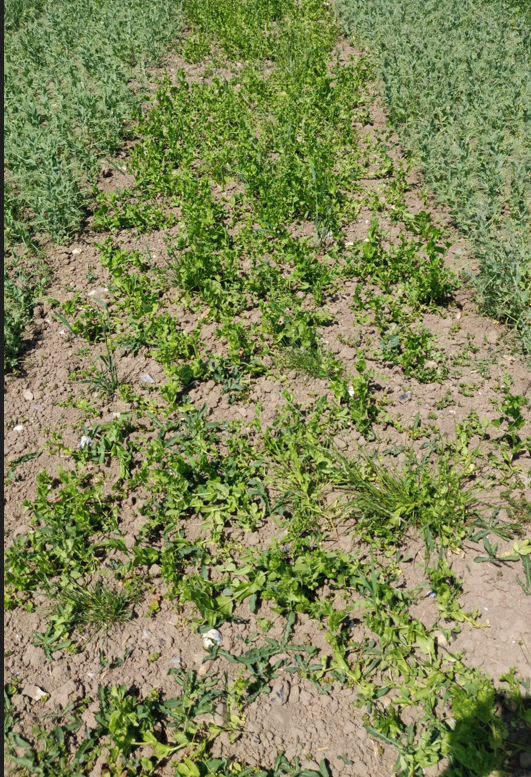 24/09/2023
13
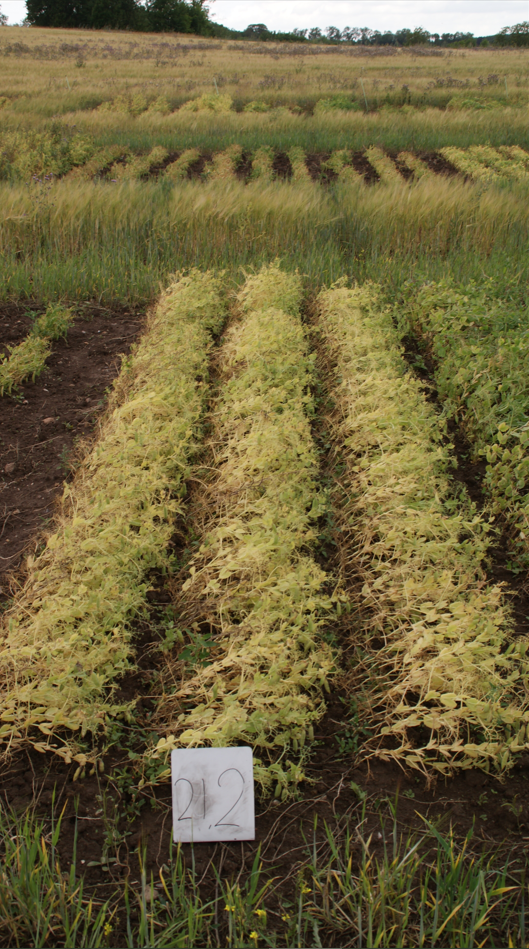 Goals
Identify “old” pea accessions relevant for human consumption
 - Good taste
 - Doesn’t boil out
 - Optimal amino acid profile
 - High protein

 - Good agronomic performance
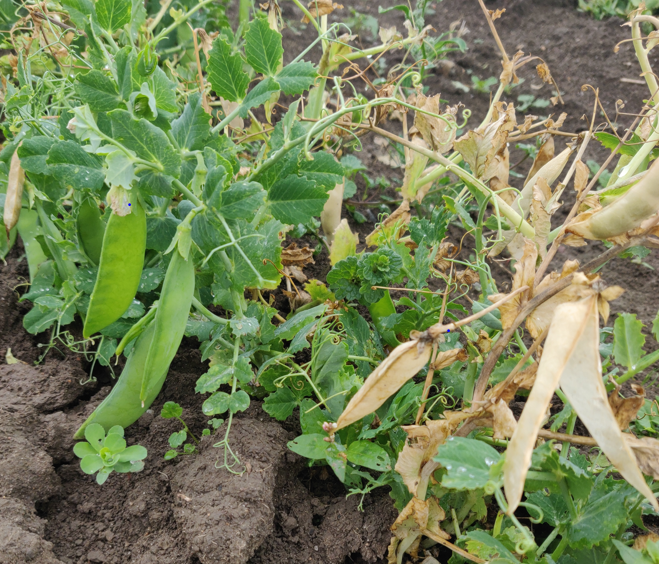 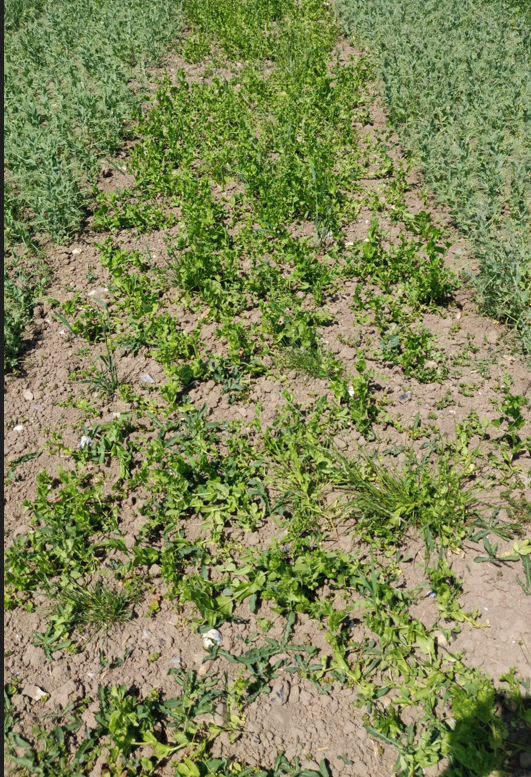 24/09/2023
14
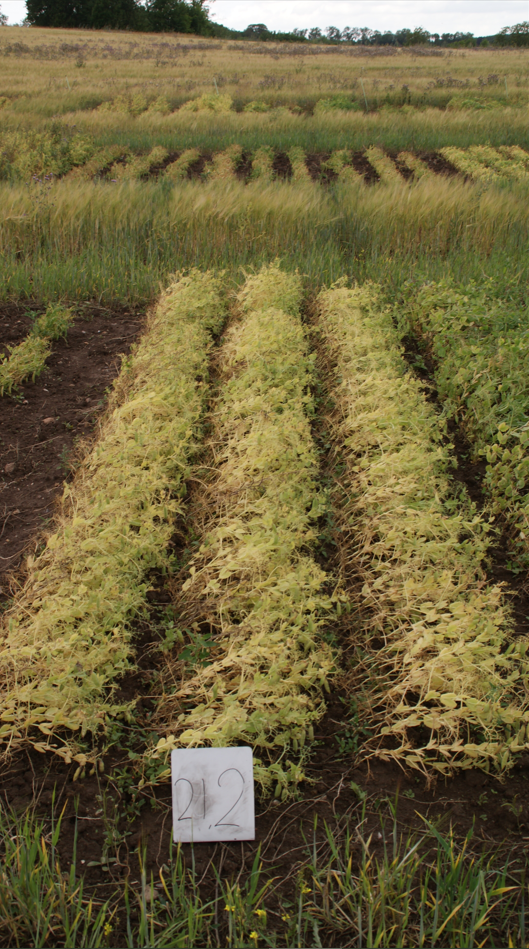 Goals
Identify “old” pea accessions relevant for human consumption
 - Good taste
 - Doesn’t boil out
 - Optimal amino acid profile
 - High protein

 - Good agronomic performance
Identify useful genes/traits
Optimize the production of landrace type peas
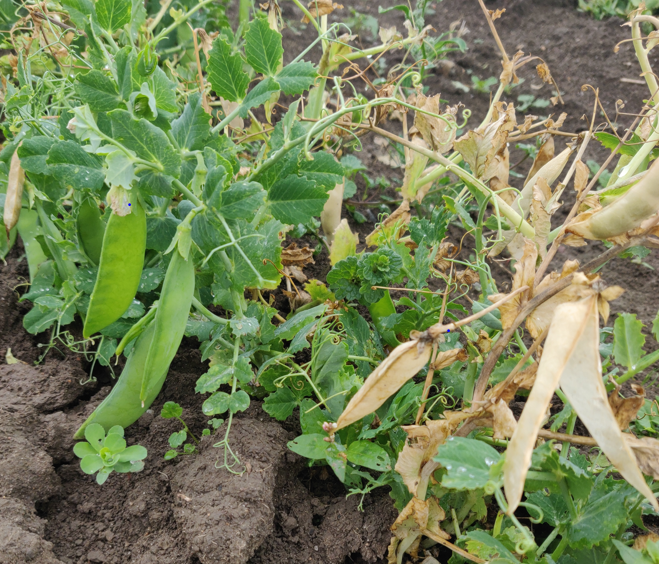 24/09/2023
15
Conclusions
PEAS & LOVE set out to utilize Scandinavian genetic resources

       A combination of genotyping and phenotyping of the population

       Optimization of production of Scandinavian pea landraces
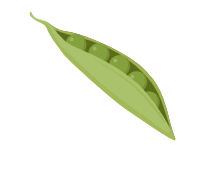 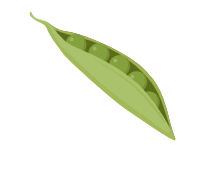 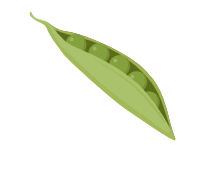 Thank you for your attention
Jens Axel Knuhtsen
Pea.h.d candidate
University of Copenhagen